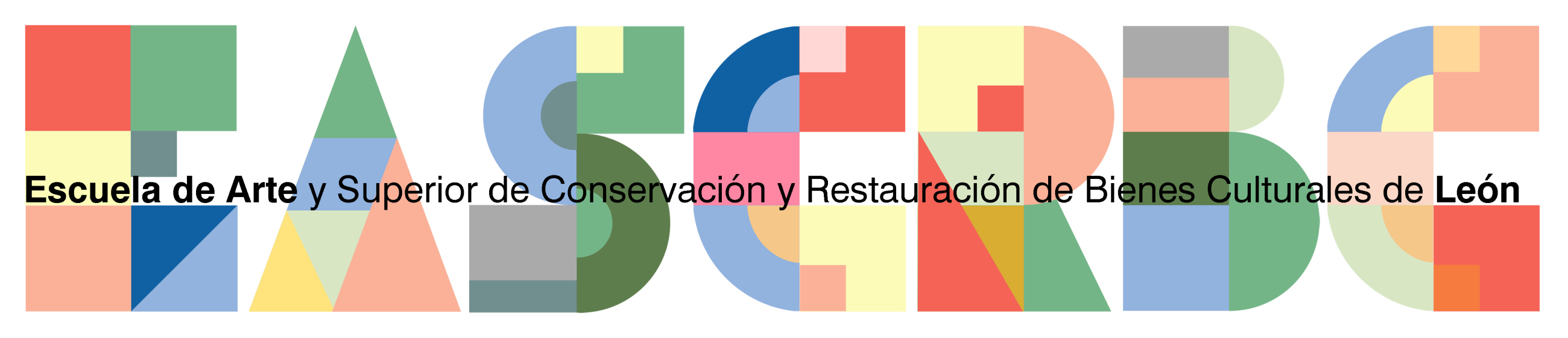 DOCUMENTACIÓN Grupo de Trabajo: “FOMENTO DE LA LECTURA Y DINAMIZACIÓN DE LA BIBLIOTECA”
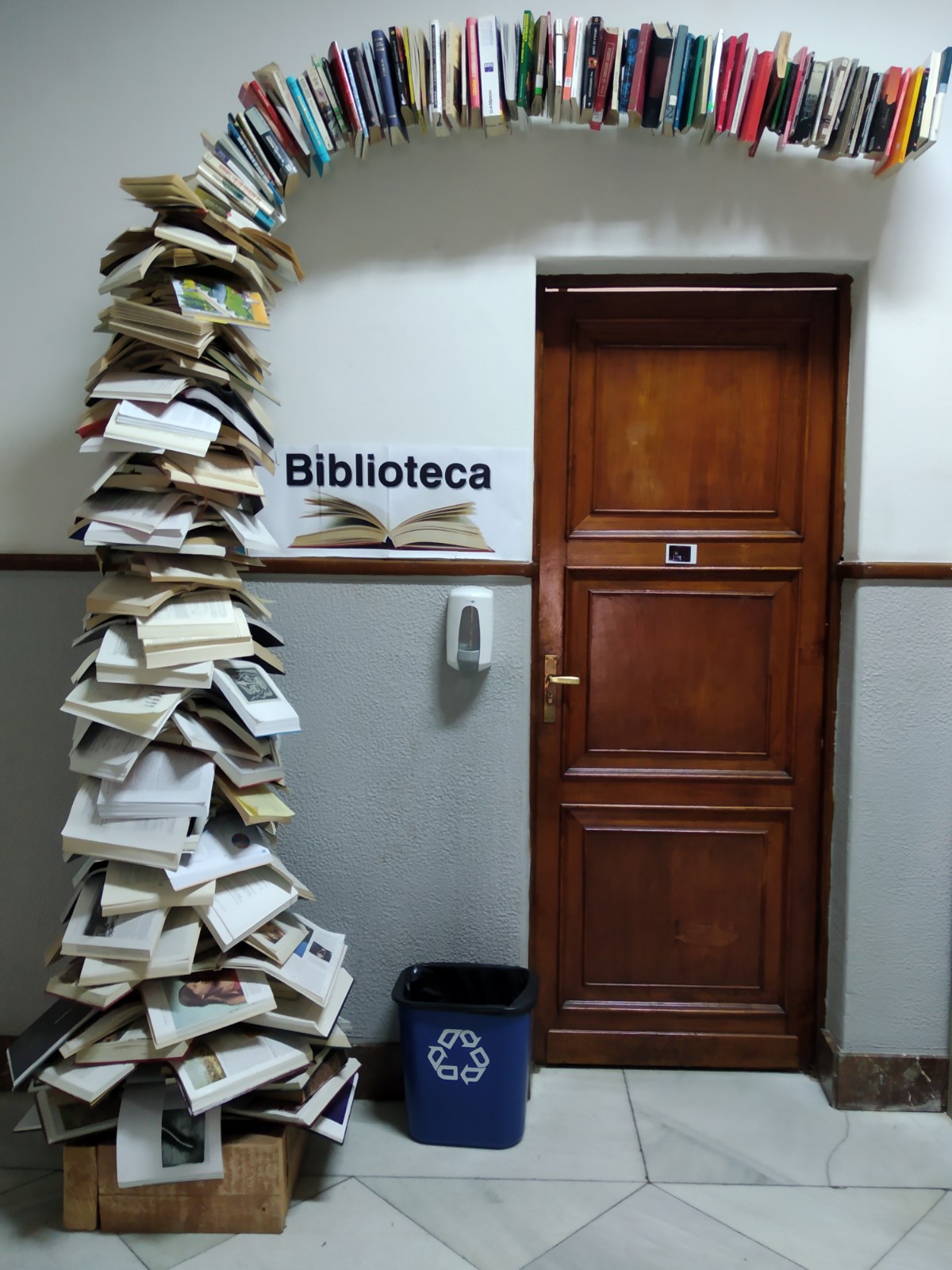 El grupo de trabajo prosigue con sus tareas para lograr los fines propuestos
Este curso 2021-2022 nos enfrentamos al reto que supone continuar con las labores de dinamización de la biblioteca teniendo en cuenta que la misma se ha visto, debido a las consecuencias de la pandemia, obligada a ser reutilizada como aula.
Vista de la biblioteca con sus ejemplares
 catalogados, tejuelados y distribuidos 
por familias en las distintas vitrinas
Nótese la reutilización  de la biblioteca en aula y la problemática que ello supone a la hora de lograr los objetivos del grupo de trabajo de biblioteca por la ocupación de la misma
Tejuelado y organización de volúmenes en la biblioteca
Proceso informático de catalogación
Empleo del programa ABIES por parte 
de todos los miembros del grupo de 
trabajo para llevar a cabo el proceso de 
catalogación de los volúmenes de la 
biblioteca
Grupo de trabajo
El grupo de trabajo llevando a cabo 
tareas de tejuelado y organización de los
 volúmenes. Este curso se han invertido
 20 horas en estas tareas.
Dificultades del grupo de trabajo
El hecho de que la biblioteca haya sido reutilizada como aula a raíz de la pandemia, ha supuesto para el grupo de trabajo una limitación a la hora de llevar a cabo sus tareas, condicionada a emplear la biblioteca cuando está desocupada como aula.
Confiamos en que el un futuro no muy lejano, se pueda recuperar el espacio de la biblioteca para sus fines primigenios y se consigan llevar a cabo los objetivos originales de préstamo.